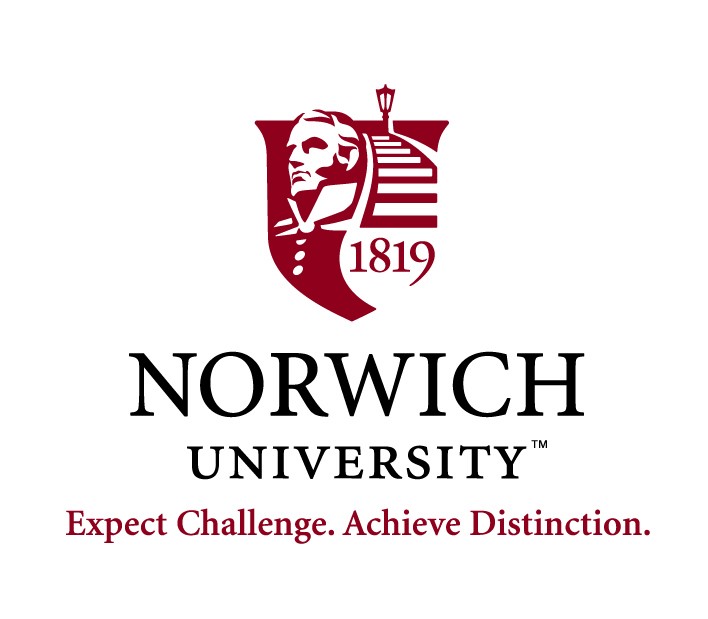 MSIA Program
School of Graduate Studies 
Norwich University
MSIA REVIEW COURSE
M. E. Kabay, CISSSSSSSPPPPP – ISSSSSMMMMPPPPP
Help! My keyboard has sticky keys!!
MSIA Review Course Copyright © 1923 Trustees Norwich University.  All rights, lefts, centereds, justifieds reserved
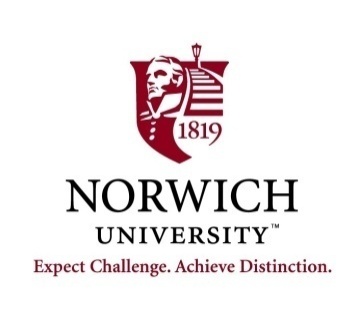 MSIA Program
In this course we will review important principles you have learned in your studies in the MSIA.
MSIA Review Course Copyright © 1923 Trustees Norwich University.  All rights, lefts, centereds, justifieds reserved.
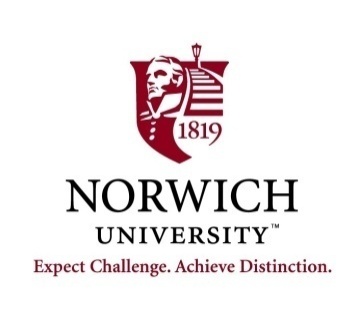 MSIA Program
Always knowwhat to expect:
MSIA Review Course Copyright © 1923 Trustees Norwich University.  All rights, lefts, centereds, justifieds reserved.
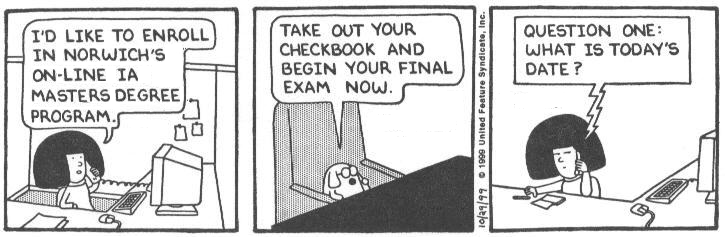 MSIA Review Course Copyright © 1923 Trustees Norwich University.  All rights, lefts, centereds, justifieds reserved.
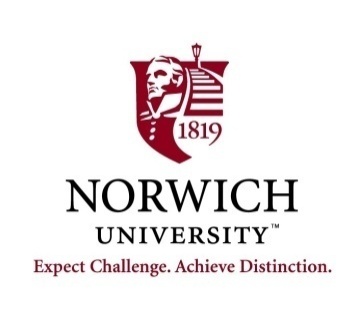 MSIA Program
How to use a computer:
MSIA Review Course Copyright © 1923 Trustees Norwich University.  All rights, lefts, centereds, justifieds reserved.
MSIA Review Course Copyright © 1923 Trustees Norwich University.  All rights, lefts, centereds, justifieds reserved.
MSIA Review Course Copyright © 1923 Trustees Norwich University.  All rights, lefts, centereds, justifieds reserved.
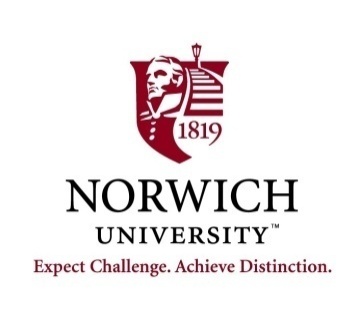 MSIA Program
How to use
a CD:
MSIA Review Course Copyright © 1923 Trustees Norwich University.  All rights, lefts, centereds, justifieds reserved.
MSIA Review Course Copyright © 1923 Trustees Norwich University.  All rights, lefts, centereds, justifieds reserved.
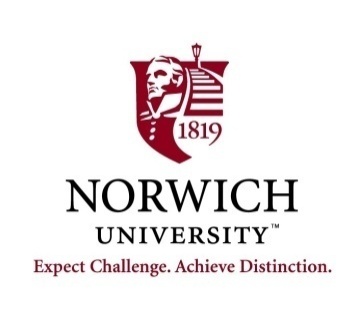 MSIA Program
How to use
the keyboard:
MSIA Review Course Copyright © 1923 Trustees Norwich University.  All rights, lefts, centereds, justifieds reserved.
MSIA Review Course Copyright © 1923 Trustees Norwich University.  All rights, lefts, centereds, justifieds reserved.
MSIA Review Course Copyright © 1923 Trustees Norwich University.  All rights, lefts, centereds, justifieds reserved.
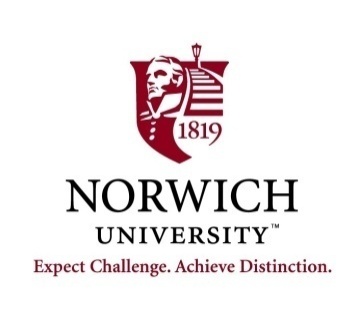 MSIA Program
How to use
the mouse:
MSIA Review Course Copyright © 1923 Trustees Norwich University.  All rights, lefts, centereds, justifieds reserved.
MSIA Review Course Copyright © 1923 Trustees Norwich University.  All rights, lefts, centereds, justifieds reserved.
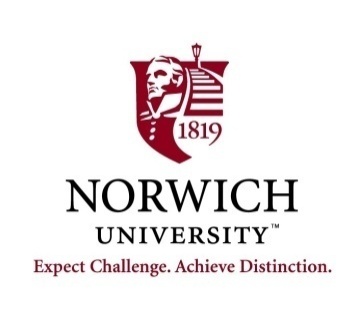 MSIA Program
What key to press
when you don't know
what to do:
MSIA Review Course Copyright © 1923 Trustees Norwich University.  All rights, lefts, centereds, justifieds reserved.
MSIA Review Course Copyright © 1923 Trustees Norwich University.  All rights, lefts, centereds, justifieds reserved.
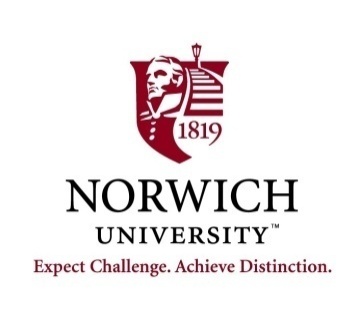 MSIA Program
How to take
notes on a
computer:
MSIA Review Course Copyright © 1923 Trustees Norwich University.  All rights, lefts, centereds, justifieds reserved.
MSIA Review Course Copyright © 1923 Trustees Norwich University.  All rights, lefts, centereds, justifieds reserved.
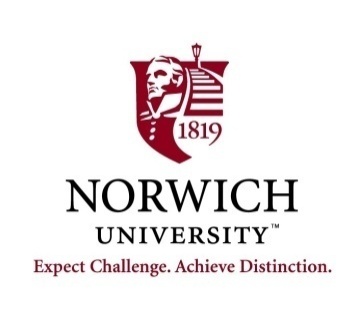 MSIA Program
How to configure 
your idealworkstation:
MSIA Review Course Copyright © 1923 Trustees Norwich University.  All rights, lefts, centereds, justifieds reserved.
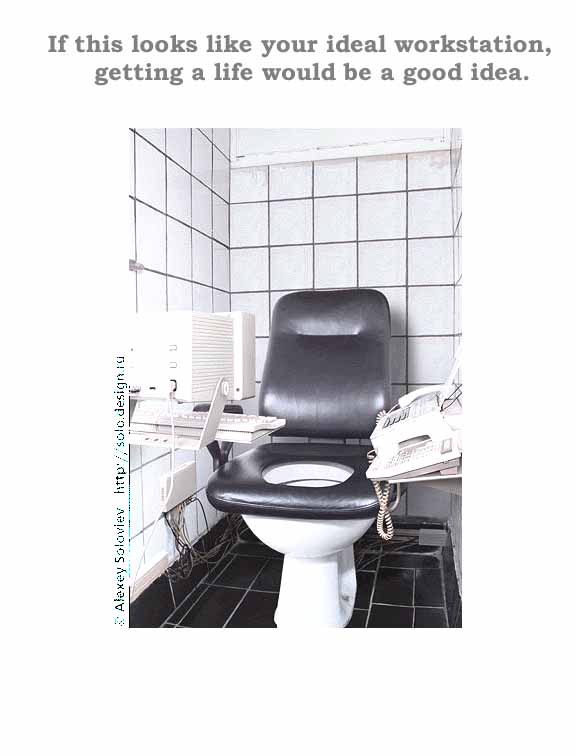 MSIA Review Course Copyright © 1923 Trustees Norwich University.  All rights, lefts, centereds, justifieds reserved.
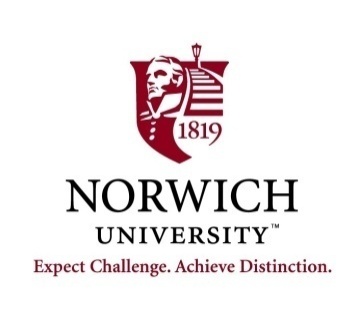 MSIA Program
How to take
your work
home:
MSIA Review Course Copyright © 1923 Trustees Norwich University.  All rights, lefts, centereds, justifieds reserved.
MSIA Review Course Copyright © 1923 Trustees Norwich University.  All rights, lefts, centereds, justifieds reserved.
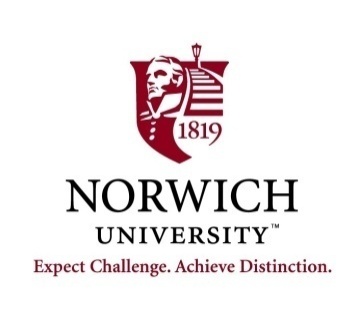 MSIA Program
How to install
 a program:
MSIA Review Course Copyright © 1923 Trustees Norwich University.  All rights, lefts, centereds, justifieds reserved.
MSIA Review Course Copyright © 1923 Trustees Norwich University.  All rights, lefts, centereds, justifieds reserved.
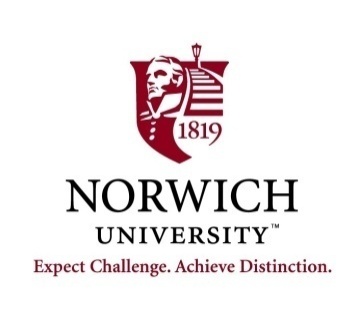 MSIA Program
How to maintain
your computer:
MSIA Review Course Copyright © 1923 Trustees Norwich University.  All rights, lefts, centereds, justifieds reserved.
MSIA Review Course Copyright © 1923 Trustees Norwich University.  All rights, lefts, centereds, justifieds reserved.
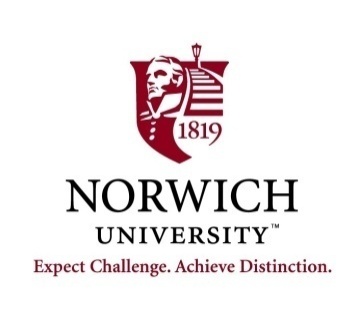 MSIA Program
Tools you need 
to fix your
computer:
MSIA Review Course Copyright © 1923 Trustees Norwich University.  All rights, lefts, centereds, justifieds reserved.
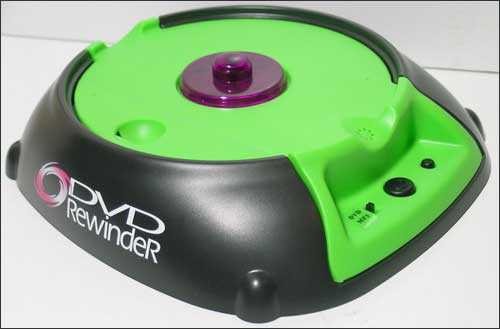 MSIA Review Course Copyright © 1923 Trustees Norwich University.  All rights, lefts, centereds, justifieds reserved.
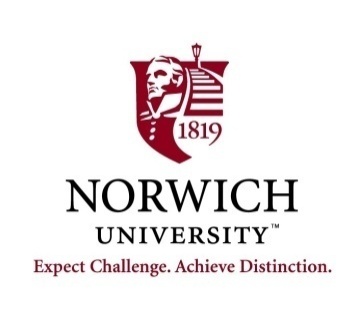 MSIA Program
Use the right tools:
MSIA Review Course Copyright © 1923 Trustees Norwich University.  All rights, lefts, centereds, justifieds reserved.
MSIA Review Course Copyright © 1923 Trustees Norwich University.  All rights, lefts, centereds, justifieds reserved.
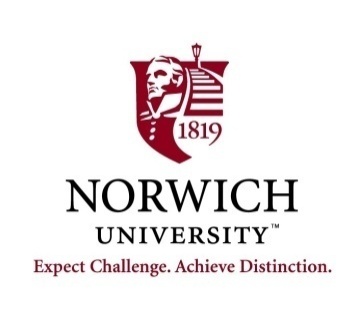 MSIA Program
How to install
a CPU fan:
MSIA Review Course Copyright © 1923 Trustees Norwich University.  All rights, lefts, centereds, justifieds reserved.
MSIA Review Course Copyright © 1923 Trustees Norwich University.  All rights, lefts, centereds, justifieds reserved.
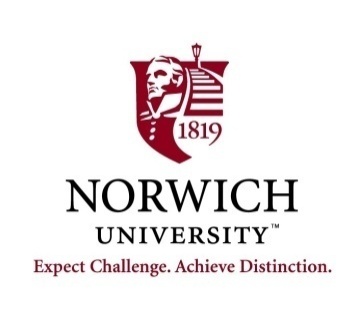 MSIA Program
How to keep
your desktop
tidy:
MSIA Review Course Copyright © 1923 Trustees Norwich University.  All rights, lefts, centereds, justifieds reserved.
MSIA Review Course Copyright © 1923 Trustees Norwich University.  All rights, lefts, centereds, justifieds reserved.
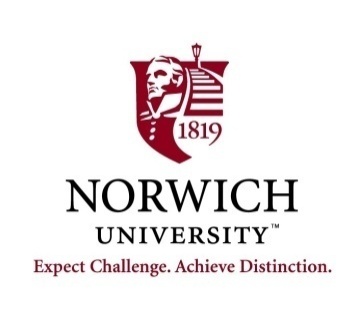 MSIA Program
How to get
rid of a
virus:
MSIA Review Course Copyright © 1923 Trustees Norwich University.  All rights, lefts, centereds, justifieds reserved.
MSIA Review Course Copyright © 1923 Trustees Norwich University.  All rights, lefts, centereds, justifieds reserved.
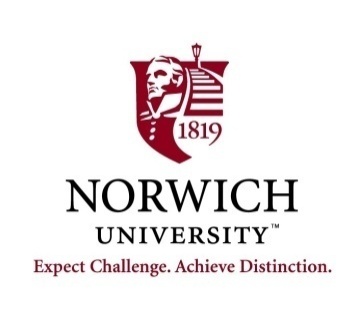 MSIA Program
How to clean
your computer of 
adware and spyware:
MSIA Review Course Copyright © 1923 Trustees Norwich University.  All rights, lefts, centereds, justifieds reserved.
MSIA Review Course Copyright © 1923 Trustees Norwich University.  All rights, lefts, centereds, justifieds reserved.
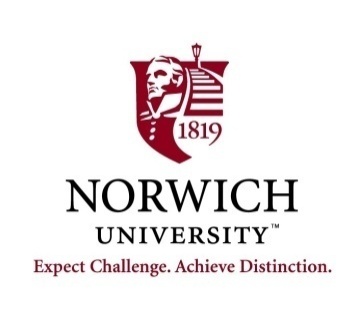 MSIA Program
Try not to be
a slave to your
computer
MSIA Review Course Copyright © 1923 Trustees Norwich University.  All rights, lefts, centereds, justifieds reserved.
MSIA Review Course Copyright © 1923 Trustees Norwich University.  All rights, lefts, centereds, justifieds reserved.
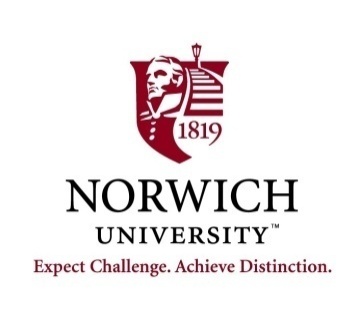 MSIA Program
Take the right certification tests:
MSIA Review Course Copyright © 1923 Trustees Norwich University.  All rights, lefts, centereds, justifieds reserved.
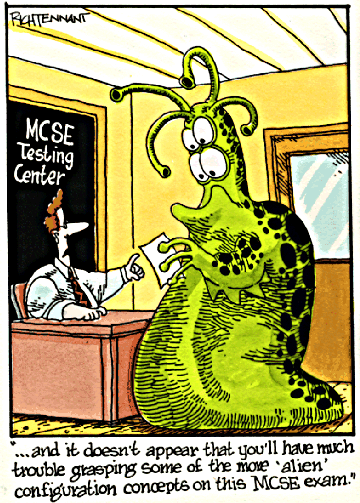 MSIA Review Course Copyright © 1923 Trustees Norwich University.  All rights, lefts, centereds, justifieds reserved.
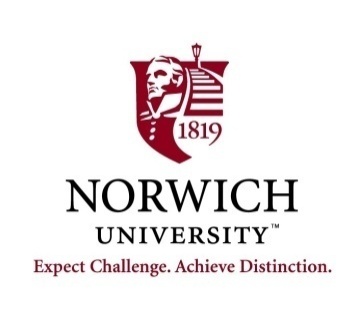 MSIA Program
Be precise 
in your research:
MSIA Review Course Copyright © 1923 Trustees Norwich University.  All rights, lefts, centereds, justifieds reserved.
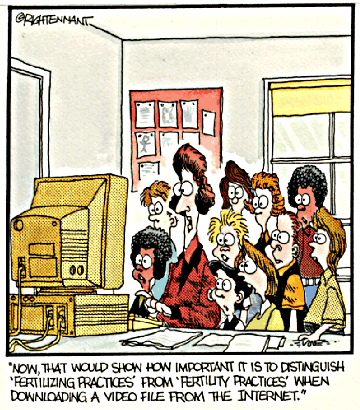 MSIA Review Course Copyright © 1923 Trustees Norwich University.  All rights, lefts, centereds, justifieds reserved.
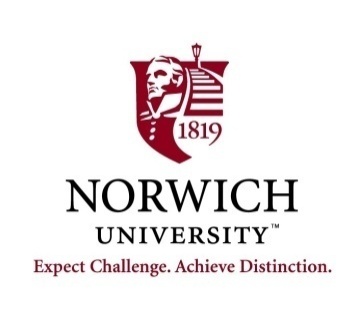 MSIA Program
Learn aboutthe history of computer crime:
MSIA Review Course Copyright © 1923 Trustees Norwich University.  All rights, lefts, centereds, justifieds reserved.
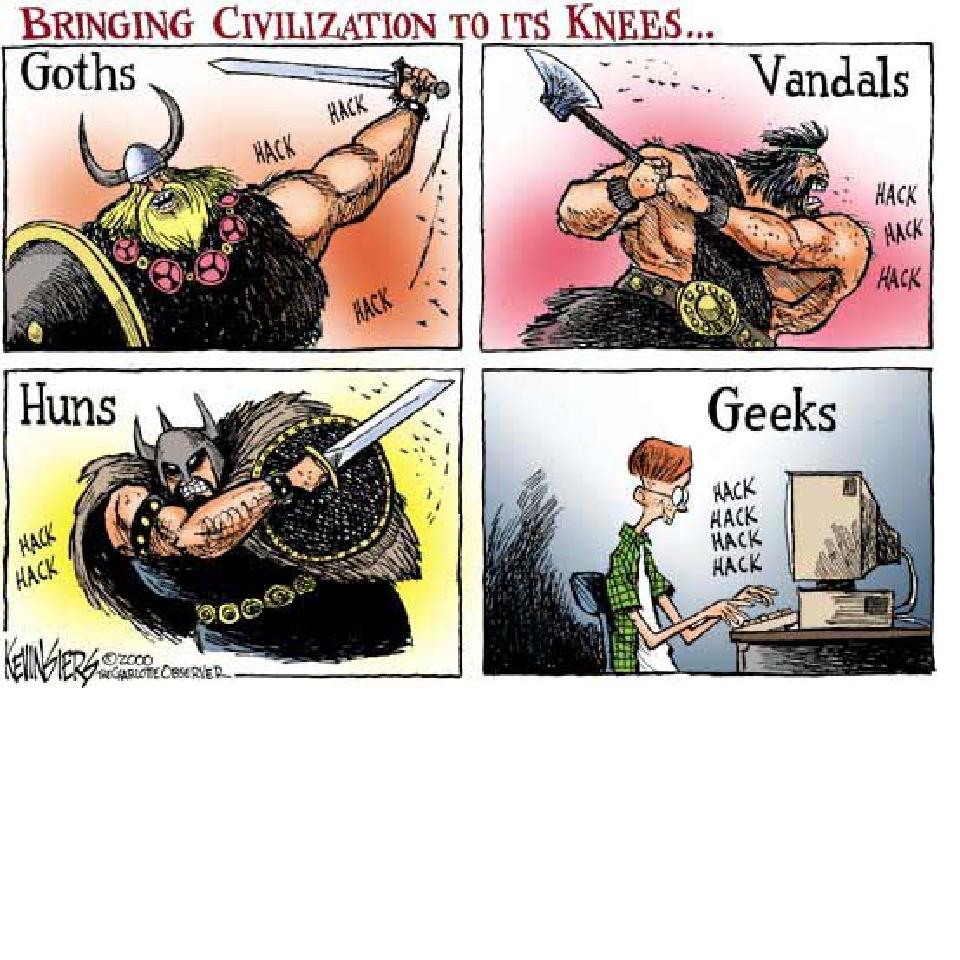 MSIA Review Course Copyright © 1923 Trustees Norwich University.  All rights, lefts, centereds, justifieds reserved.
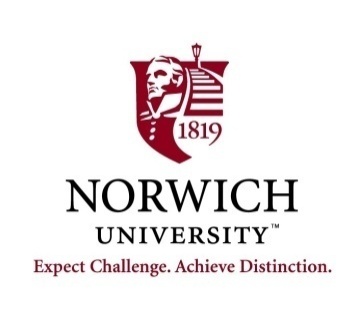 MSIA Program
Use good sources
when studying:
MSIA Review Course Copyright © 1923 Trustees Norwich University.  All rights, lefts, centereds, justifieds reserved.
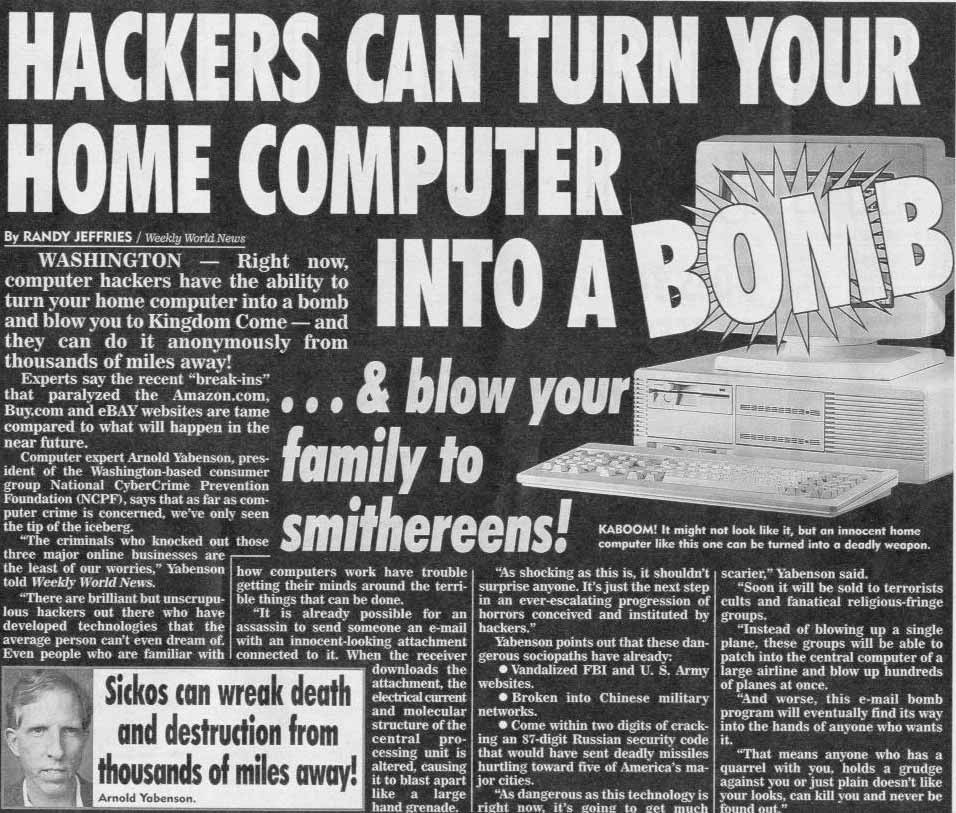 MSIA Review Course Copyright © 1923 Trustees Norwich University.  All rights, lefts, centereds, justifieds reserved.
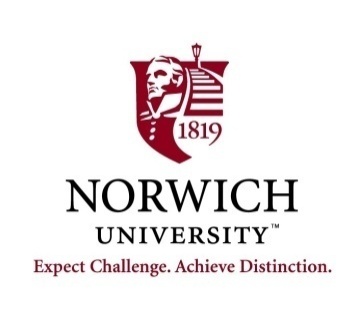 MSIA Program
Establish backup policies:
MSIA Review Course Copyright © 1923 Trustees Norwich University.  All rights, lefts, centereds, justifieds reserved.
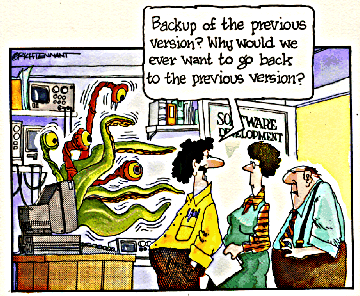 MSIA Review Course Copyright © 1923 Trustees Norwich University.  All rights, lefts, centereds, justifieds reserved.
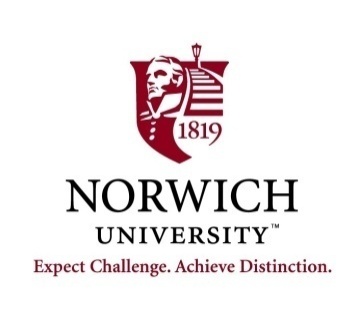 MSIA Program
Set clearrules:
MSIA Review Course Copyright © 1923 Trustees Norwich University.  All rights, lefts, centereds, justifieds reserved.
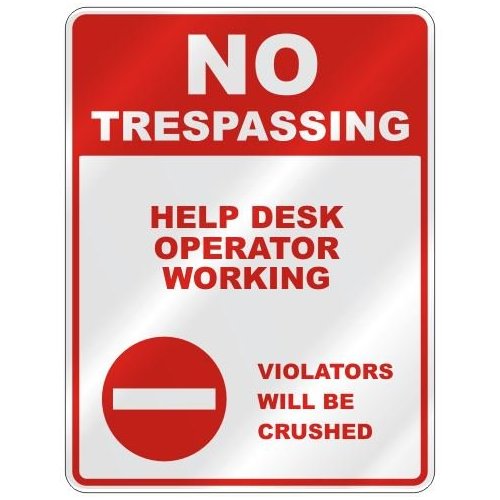 MSIA Review Course Copyright © 1923 Trustees Norwich University.  All rights, lefts, centereds, justifieds reserved.
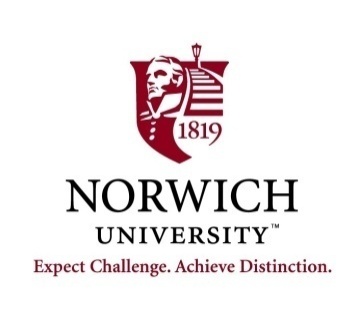 MSIA Program
Be precisein your instructions:
MSIA Review Course Copyright © 1923 Trustees Norwich University.  All rights, lefts, centereds, justifieds reserved.
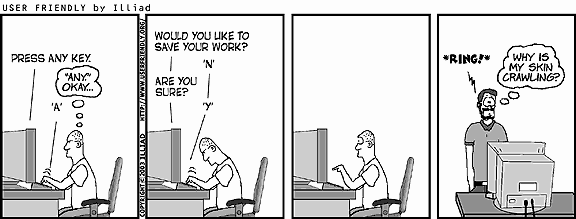 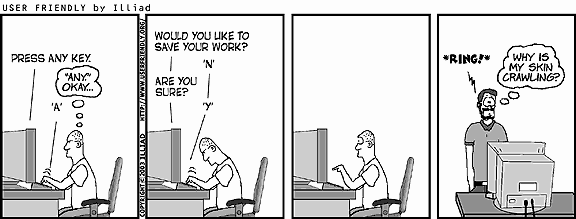 MSIA Review Course Copyright © 1923 Trustees Norwich University.  All rights, lefts, centereds, justifieds reserved.
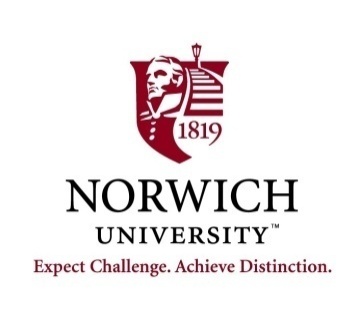 MSIA Program
Provideadequatetraining:
MSIA Review Course Copyright © 1923 Trustees Norwich University.  All rights, lefts, centereds, justifieds reserved.
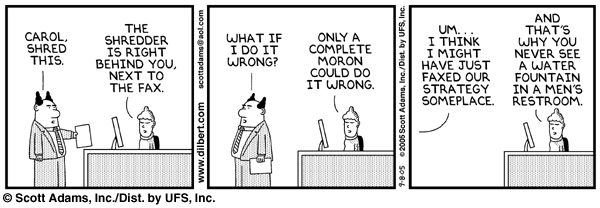 MSIA Review Course Copyright © 1923 Trustees Norwich University.  All rights, lefts, centereds, justifieds reserved.
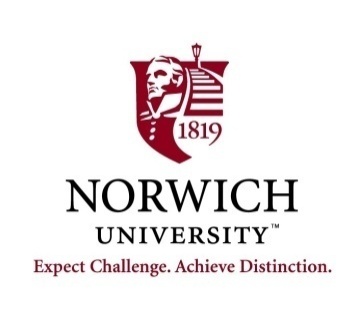 MSIA Program
Alwaystake a breakwhen studying:
MSIA Review Course Copyright © 1923 Trustees Norwich University.  All rights, lefts, centereds, justifieds reserved.
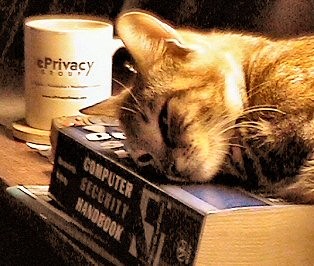 MSIA Review Course Copyright © 1923 Trustees Norwich University.  All rights, lefts, centereds, justifieds reserved.
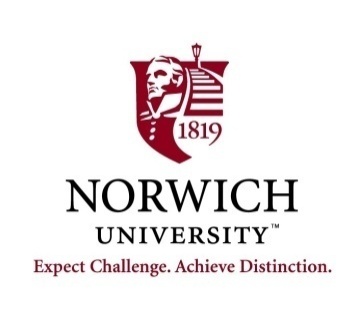 MSIA Program
Cultivatepatience:
MSIA Review Course Copyright © 1923 Trustees Norwich University.  All rights, lefts, centereds, justifieds reserved.
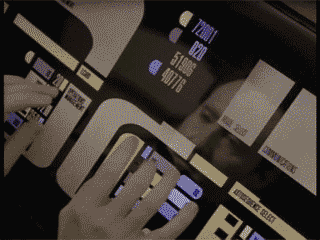 MSIA Review Course Copyright © 1923 Trustees Norwich University.  All rights, lefts, centereds, justifieds reserved.
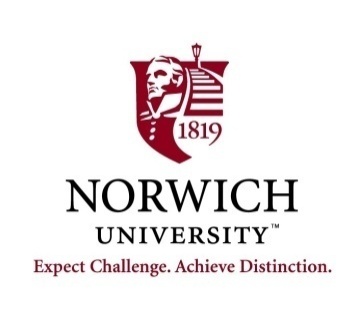 MSIA Program
Developinterpersonalskills:
MSIA Review Course Copyright © 1923 Trustees Norwich University.  All rights, lefts, centereds, justifieds reserved.
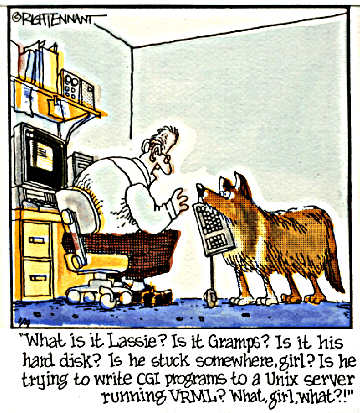 MSIA Review Course Copyright © 1923 Trustees Norwich University.  All rights, lefts, centereds, justifieds reserved.
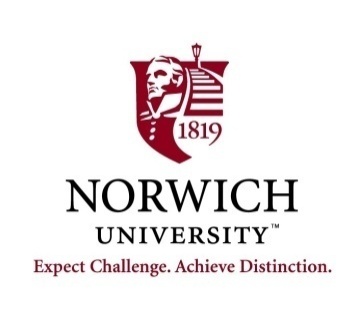 MSIA Program
Motivateemployees:
MSIA Review Course Copyright © 1923 Trustees Norwich University.  All rights, lefts, centereds, justifieds reserved.
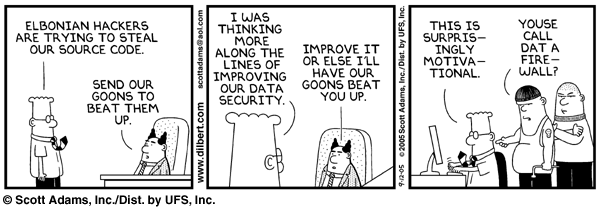 MSIA Review Course Copyright © 1923 Trustees Norwich University.  All rights, lefts, centereds, justifieds reserved.
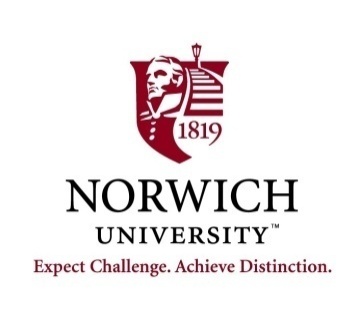 MSIA Program
Don’t form preconceptions:
MSIA Review Course Copyright © 1923 Trustees Norwich University.  All rights, lefts, centereds, justifieds reserved.
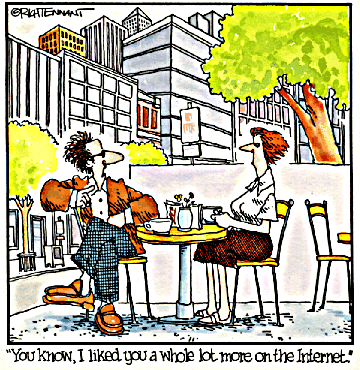 MSIA Review Course Copyright © 1923 Trustees Norwich University.  All rights, lefts, centereds, justifieds reserved.
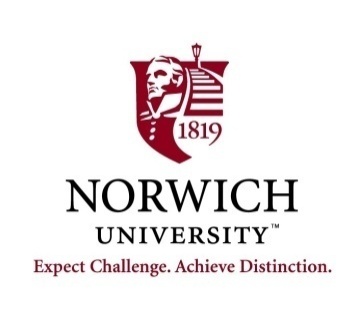 MSIA Program
Determine thesource of errors:
MSIA Review Course Copyright © 1923 Trustees Norwich University.  All rights, lefts, centereds, justifieds reserved.
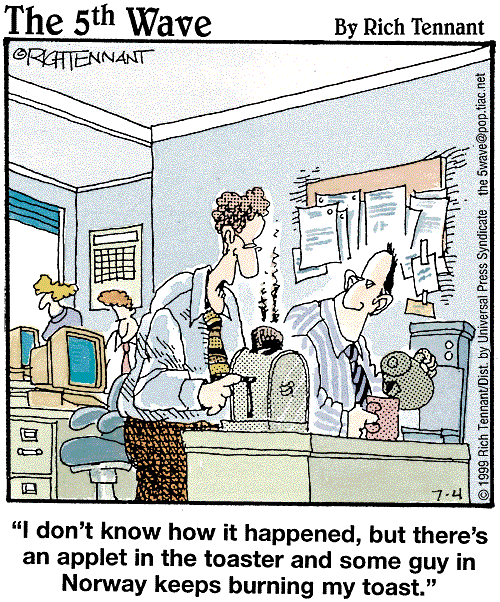 MSIA Review Course Copyright © 1923 Trustees Norwich University.  All rights, lefts, centereds, justifieds reserved.
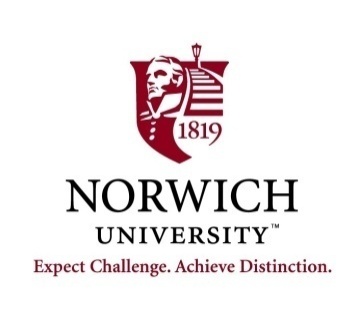 MSIA Program
Be brief in your diagnosis of problems:
MSIA Review Course Copyright © 1923 Trustees Norwich University.  All rights, lefts, centereds, justifieds reserved.
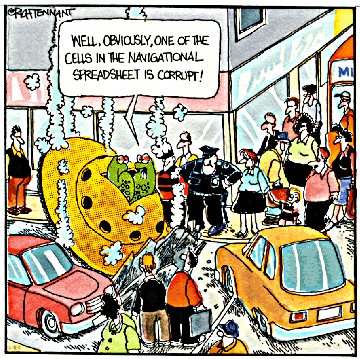 MSIA Review Course Copyright © 1923 Trustees Norwich University.  All rights, lefts, centereds, justifieds reserved.
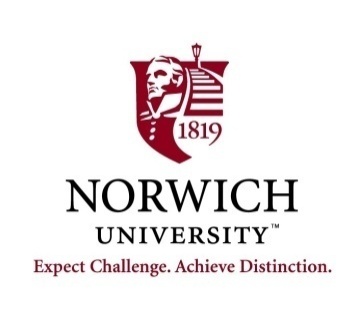 MSIA Program
Distinguish betweenhypothesis and observation:
MSIA Review Course Copyright © 1923 Trustees Norwich University.  All rights, lefts, centereds, justifieds reserved.
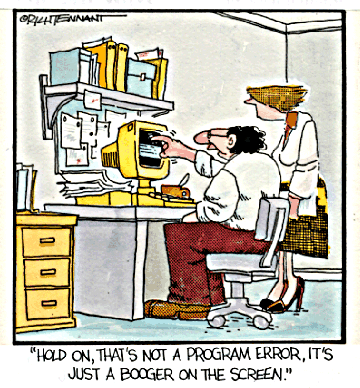 MSIA Review Course Copyright © 1923 Trustees Norwich University.  All rights, lefts, centereds, justifieds reserved.
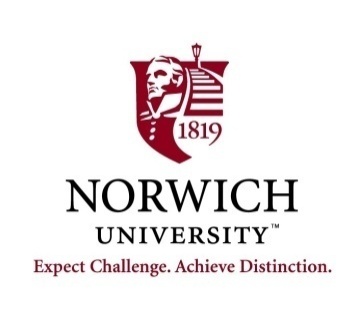 MSIA Program
Consider context when hypothesizing:
MSIA Review Course Copyright © 1923 Trustees Norwich University.  All rights, lefts, centereds, justifieds reserved.
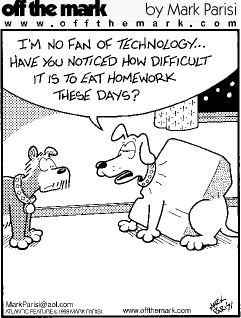 MSIA Review Course Copyright © 1923 Trustees Norwich University.  All rights, lefts, centereds, justifieds reserved.
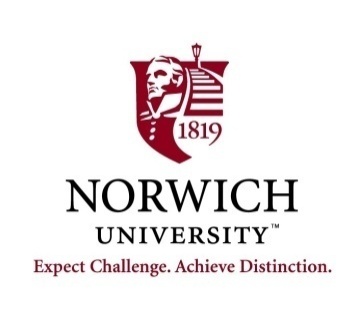 MSIA Program
Be carefulat borders:
MSIA Review Course Copyright © 1923 Trustees Norwich University.  All rights, lefts, centereds, justifieds reserved.
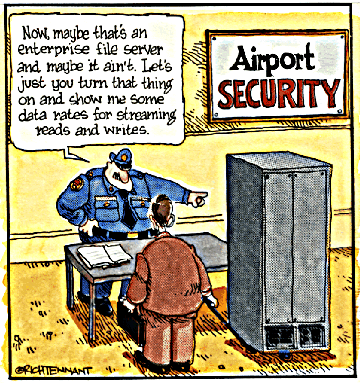 MSIA Review Course Copyright © 1923 Trustees Norwich University.  All rights, lefts, centereds, justifieds reserved.
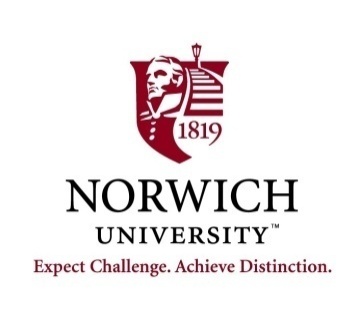 MSIA Program
Always considerinterconnectivity:
MSIA Review Course Copyright © 1923 Trustees Norwich University.  All rights, lefts, centereds, justifieds reserved.
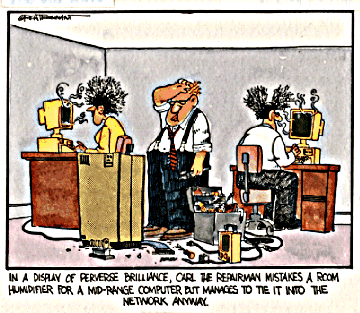 MSIA Review Course Copyright © 1923 Trustees Norwich University.  All rights, lefts, centereds, justifieds reserved.
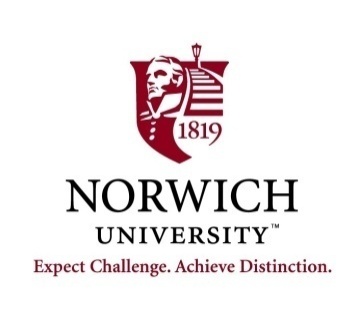 MSIA Program
Use products that conform to industry standards:
MSIA Review Course Copyright © 1923 Trustees Norwich University.  All rights, lefts, centereds, justifieds reserved.
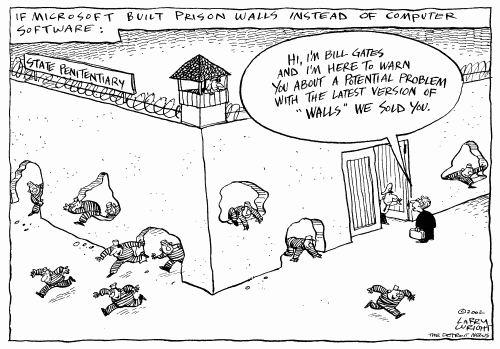 MSIA Review Course Copyright © 1923 Trustees Norwich University.  All rights, lefts, centereds, justifieds reserved.
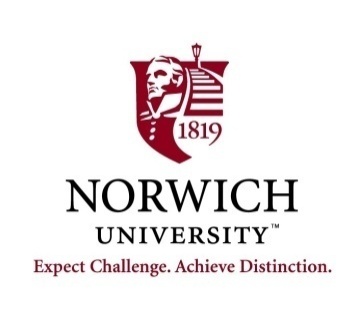 MSIA Program
Alwaystest your
BCP & DRP:
MSIA Review Course Copyright © 1923 Trustees Norwich University.  All rights, lefts, centereds, justifieds reserved.
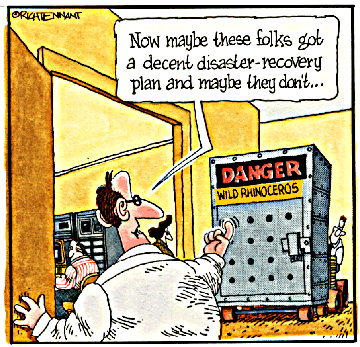 MSIA Review Course Copyright © 1923 Trustees Norwich University.  All rights, lefts, centereds, justifieds reserved.
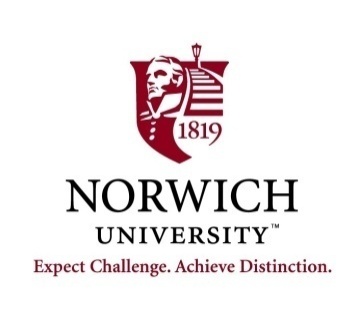 MSIA Program
Run acceptancetests before going live in production:
MSIA Review Course Copyright © 1923 Trustees Norwich University.  All rights, lefts, centereds, justifieds reserved.
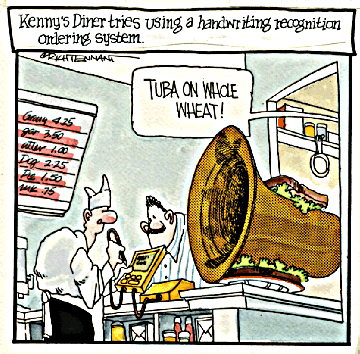 MSIA Review Course Copyright © 1923 Trustees Norwich University.  All rights, lefts, centereds, justifieds reserved.
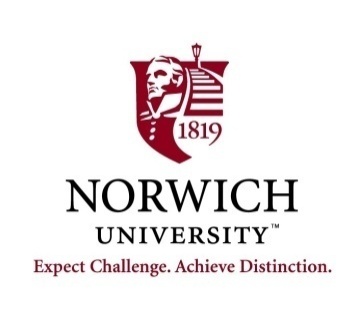 MSIA Program
Use the right experts for each job:
MSIA Review Course Copyright © 1923 Trustees Norwich University.  All rights, lefts, centereds, justifieds reserved.
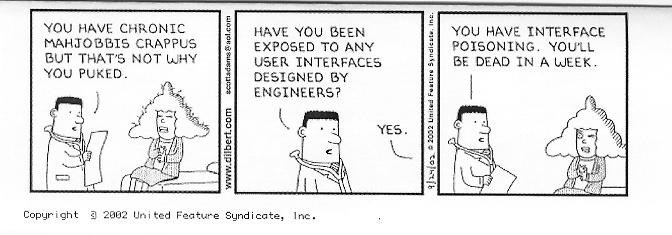 MSIA Review Course Copyright © 1923 Trustees Norwich University.  All rights, lefts, centereds, justifieds reserved.
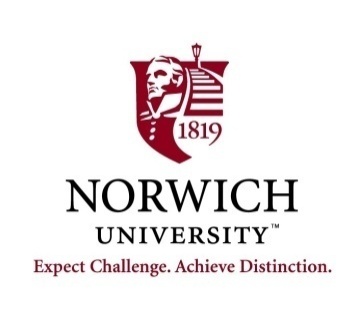 MSIA Program
Choose appropriateauthentication methods:
MSIA Review Course Copyright © 1923 Trustees Norwich University.  All rights, lefts, centereds, justifieds reserved.
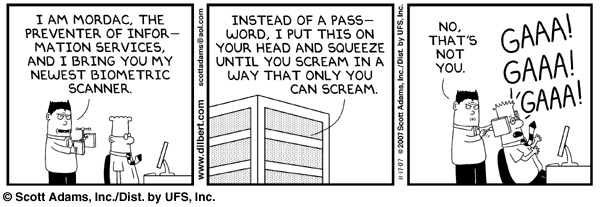 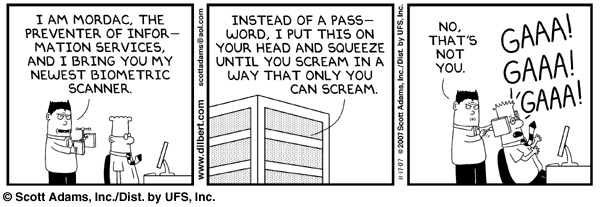 MSIA Review Course Copyright © 1923 Trustees Norwich University.  All rights, lefts, centereds, justifieds reserved.
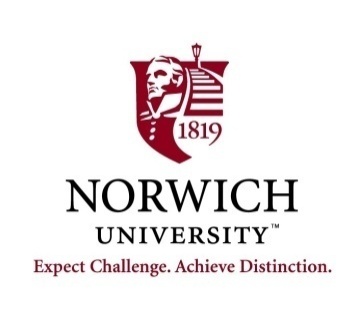 MSIA Program
Use incidentpostmortems:
MSIA Review Course Copyright © 1923 Trustees Norwich University.  All rights, lefts, centereds, justifieds reserved.
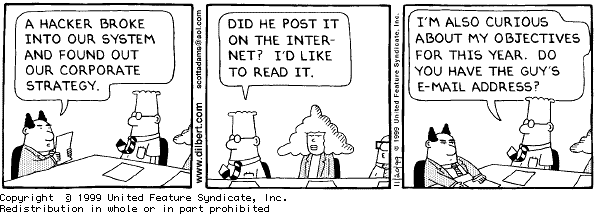 MSIA Review Course Copyright © 1923 Trustees Norwich University.  All rights, lefts, centereds, justifieds reserved.
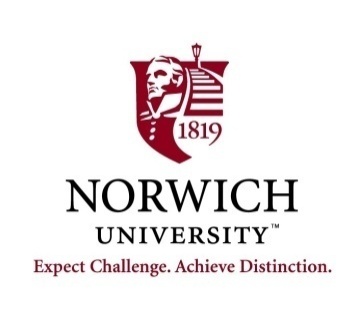 MSIA Program
Set effectivepassword
policies:
MSIA Review Course Copyright © 1923 Trustees Norwich University.  All rights, lefts, centereds, justifieds reserved.
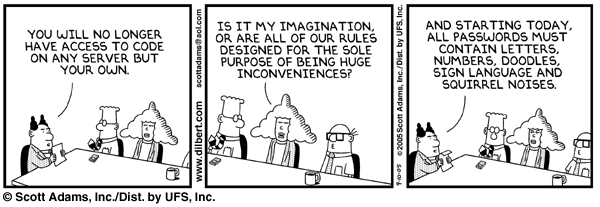 MSIA Review Course Copyright © 1923 Trustees Norwich University.  All rights, lefts, centereds, justifieds reserved.
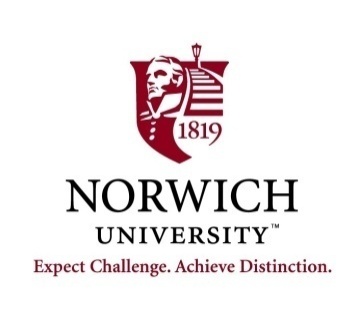 MSIA Program
DefineInternet-usepolicies:
MSIA Review Course Copyright © 1923 Trustees Norwich University.  All rights, lefts, centereds, justifieds reserved.
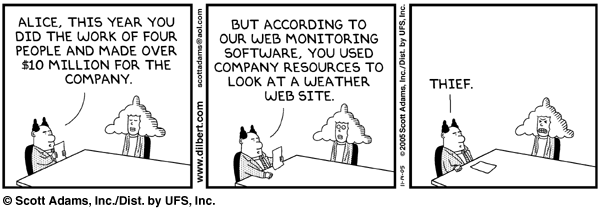 MSIA Review Course Copyright © 1923 Trustees Norwich University.  All rights, lefts, centereds, justifieds reserved.
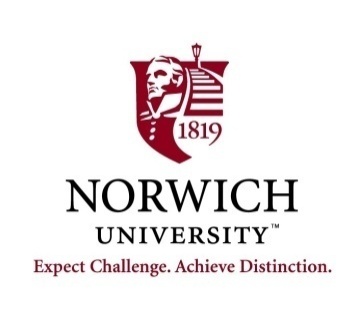 MSIA Program
Configurefirewallsproperly:
MSIA Review Course Copyright © 1923 Trustees Norwich University.  All rights, lefts, centereds, justifieds reserved.
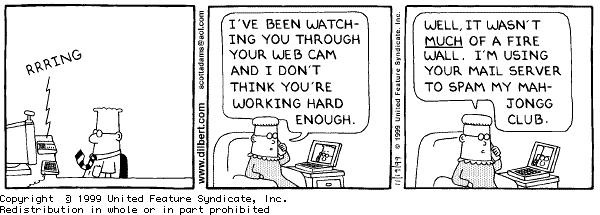 MSIA Review Course Copyright © 1923 Trustees Norwich University.  All rights, lefts, centereds, justifieds reserved.
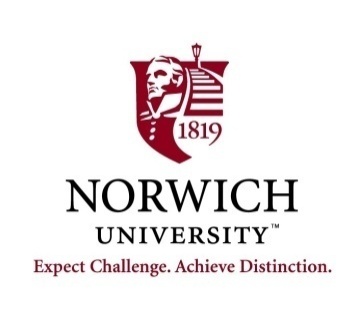 MSIA Program
Don’t gettoo used to online sex:
MSIA Review Course Copyright © 1923 Trustees Norwich University.  All rights, lefts, centereds, justifieds reserved.
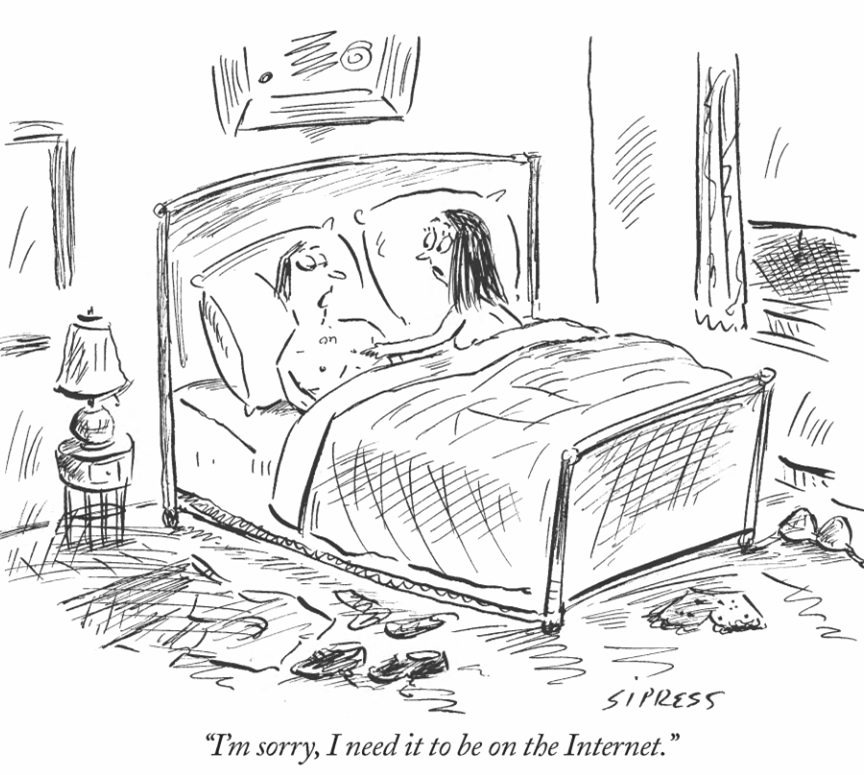 MSIA Review Course Copyright © 1923 Trustees Norwich University.  All rights, lefts, centereds, justifieds reserved.
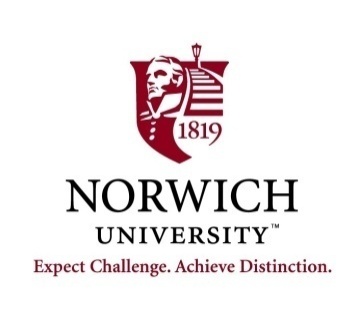 MSIA Program
Protect theprivacy ofyour clients:
MSIA Review Course Copyright © 1923 Trustees Norwich University.  All rights, lefts, centereds, justifieds reserved.
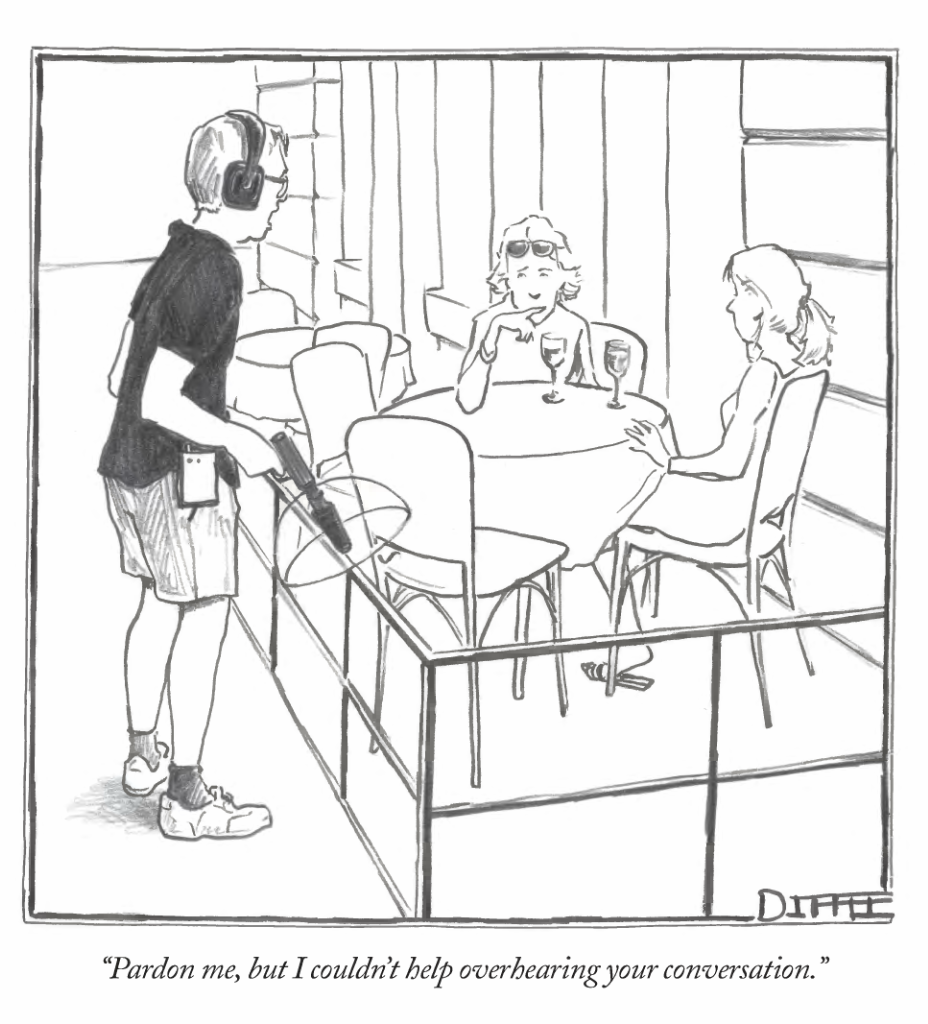 MSIA Review Course Copyright © 1923 Trustees Norwich University.  All rights, lefts, centereds, justifieds reserved.
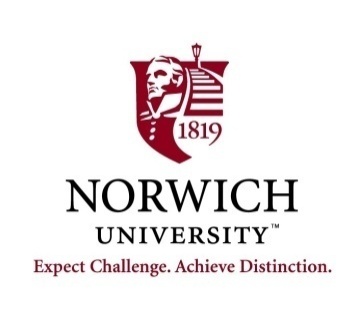 MSIA Program
Control public relations in a crisis:
MSIA Review Course Copyright © 1923 Trustees Norwich University.  All rights, lefts, centereds, justifieds reserved.
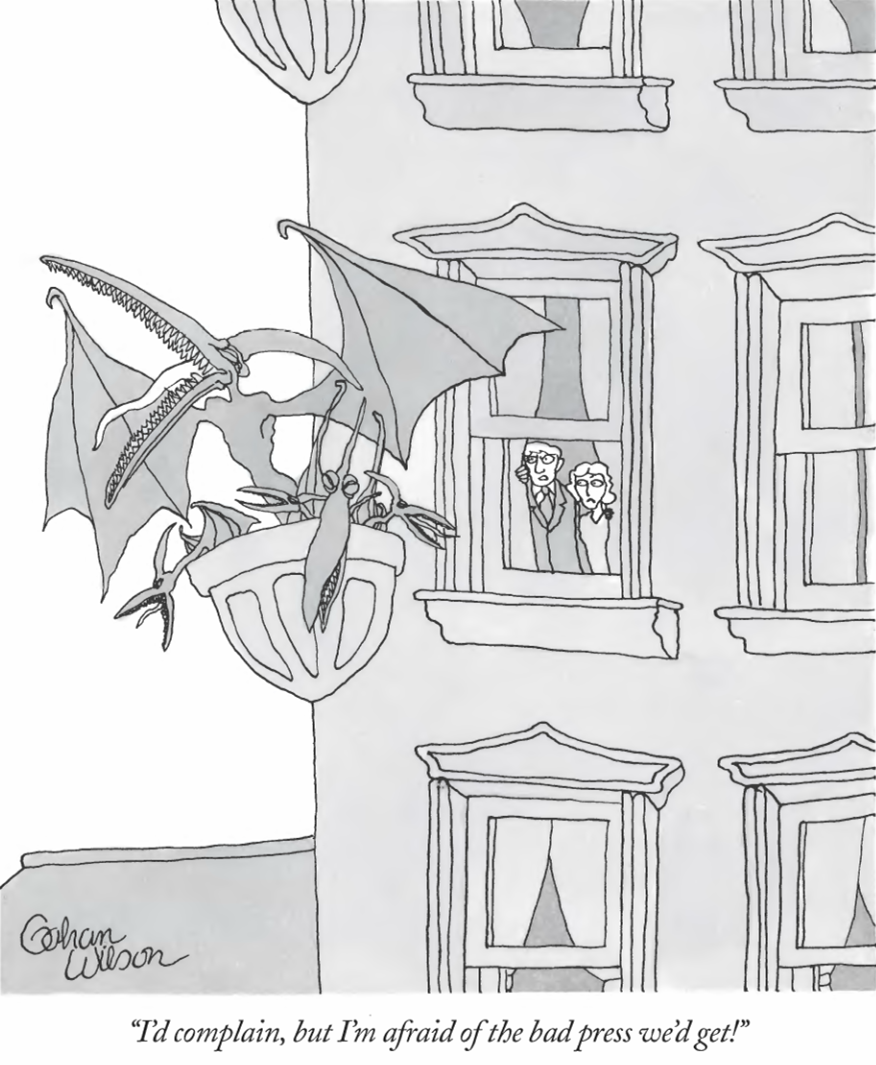 MSIA Review Course Copyright © 1923 Trustees Norwich University.  All rights, lefts, centereds, justifieds reserved.
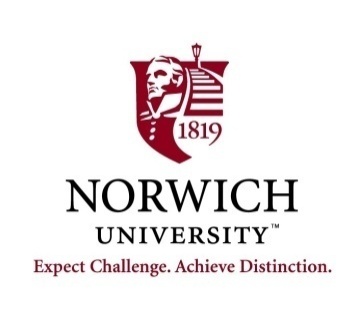 MSIA Program
Use cost-effectiverisk management :
MSIA Review Course Copyright © 1923 Trustees Norwich University.  All rights, lefts, centereds, justifieds reserved.
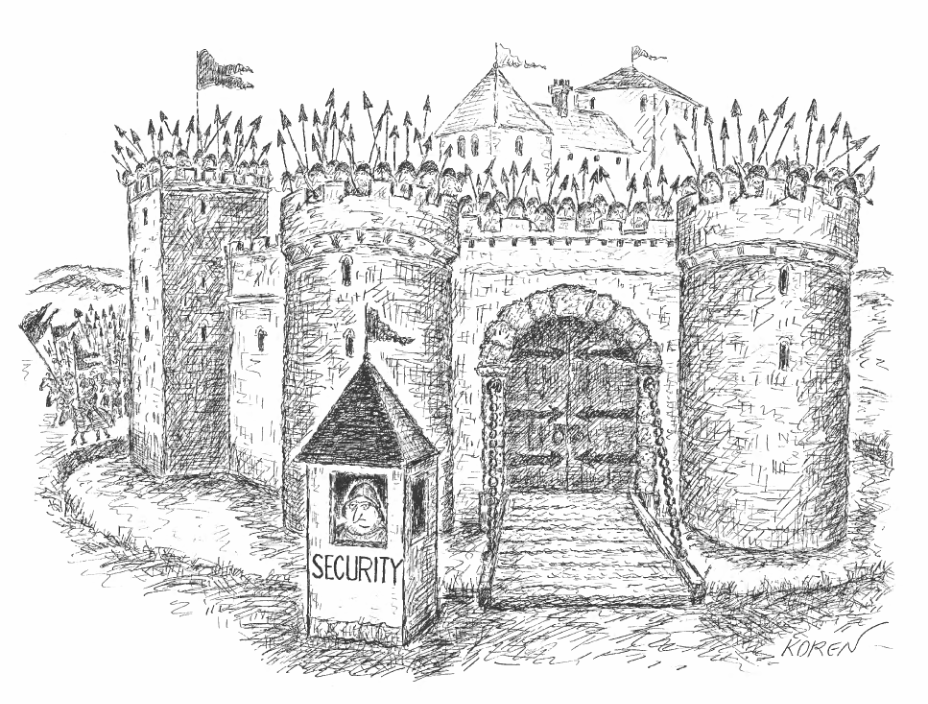 MSIA Review Course Copyright © 1923 Trustees Norwich University.  All rights, lefts, centereds, justifieds reserved.
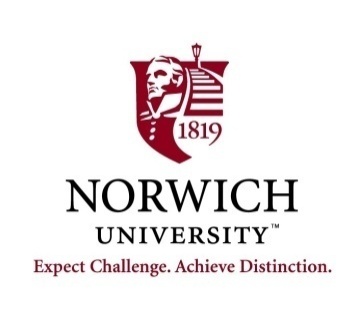 MSIA Program
Enforce anti-porn 
policies:
MSIA Review Course Copyright © 1923 Trustees Norwich University.  All rights, lefts, centereds, justifieds reserved.
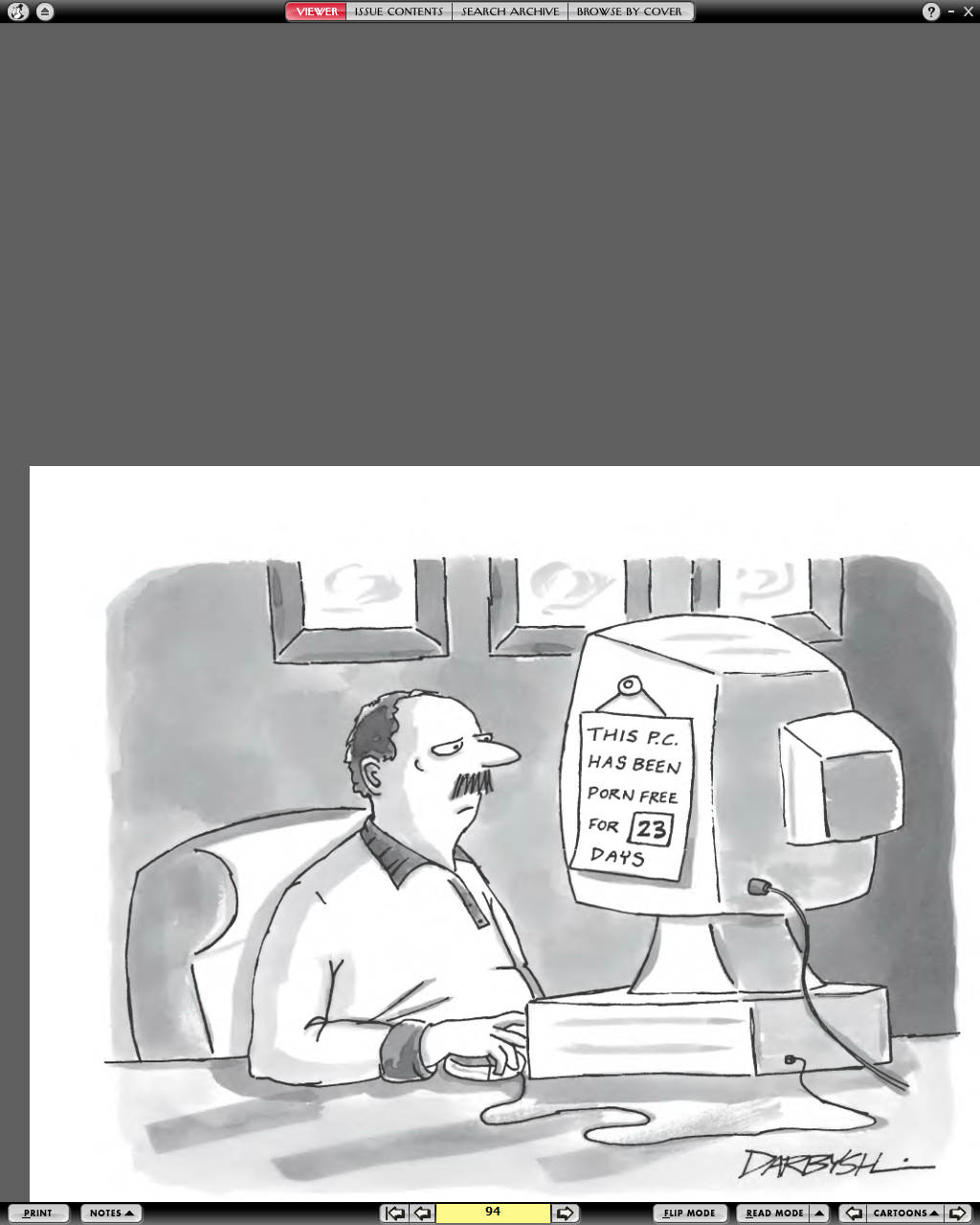 MSIA Review Course Copyright © 1923 Trustees Norwich University.  All rights, lefts, centereds, justifieds reserved.
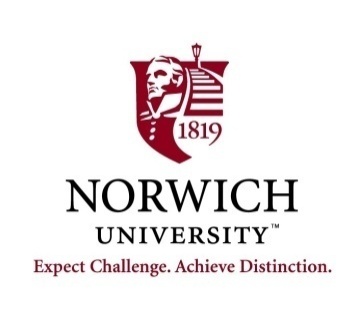 MSIA Program
Remainanchoredto reality:
MSIA Review Course Copyright © 1923 Trustees Norwich University.  All rights, lefts, centereds, justifieds reserved.
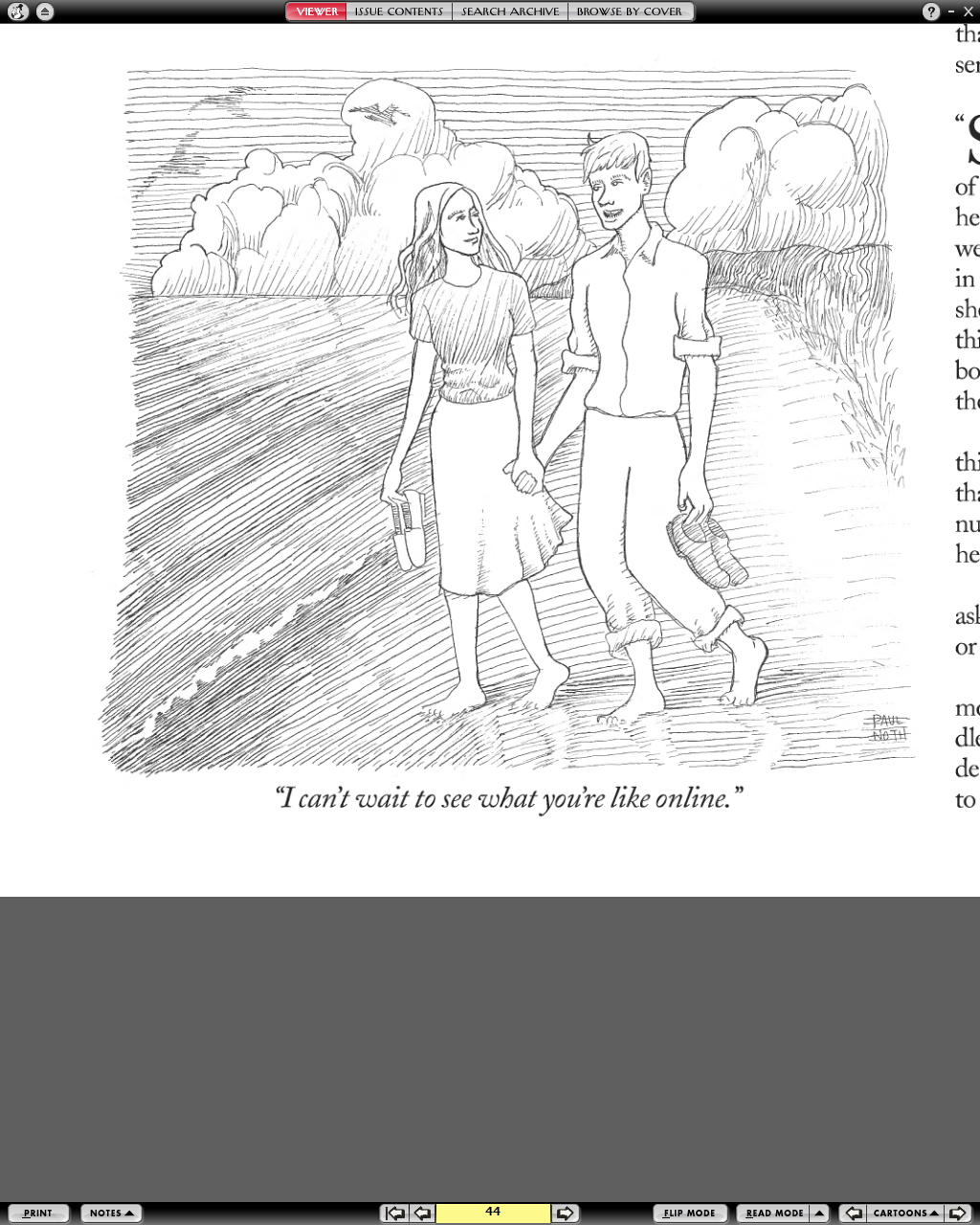 MSIA Review Course Copyright © 1923 Trustees Norwich University.  All rights, lefts, centereds, justifieds reserved.
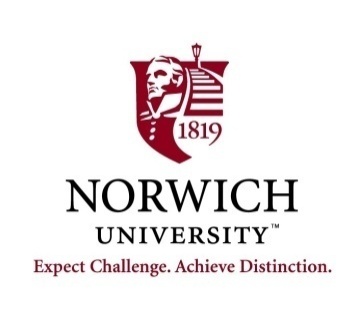 MSIA Program
Outsourcewisely:
MSIA Review Course Copyright © 1923 Trustees Norwich University.  All rights, lefts, centereds, justifieds reserved.
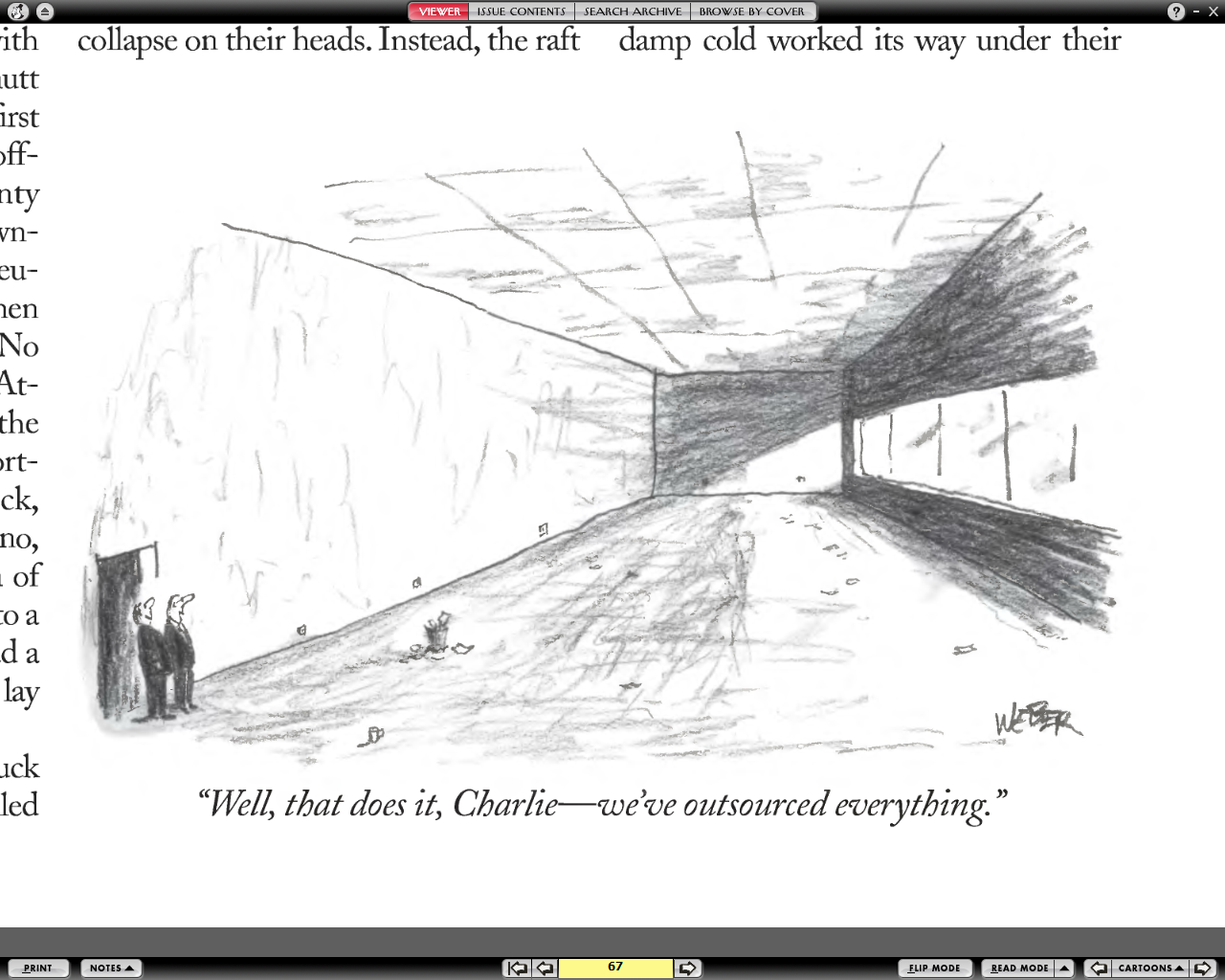 MSIA Review Course Copyright © 1923 Trustees Norwich University.  All rights, lefts, centereds, justifieds reserved.
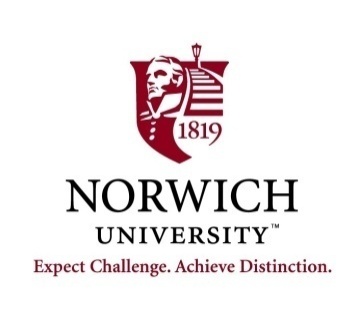 MSIA Program
Be on guard againstindustrial espionage:
MSIA Review Course Copyright © 1923 Trustees Norwich University.  All rights, lefts, centereds, justifieds reserved.
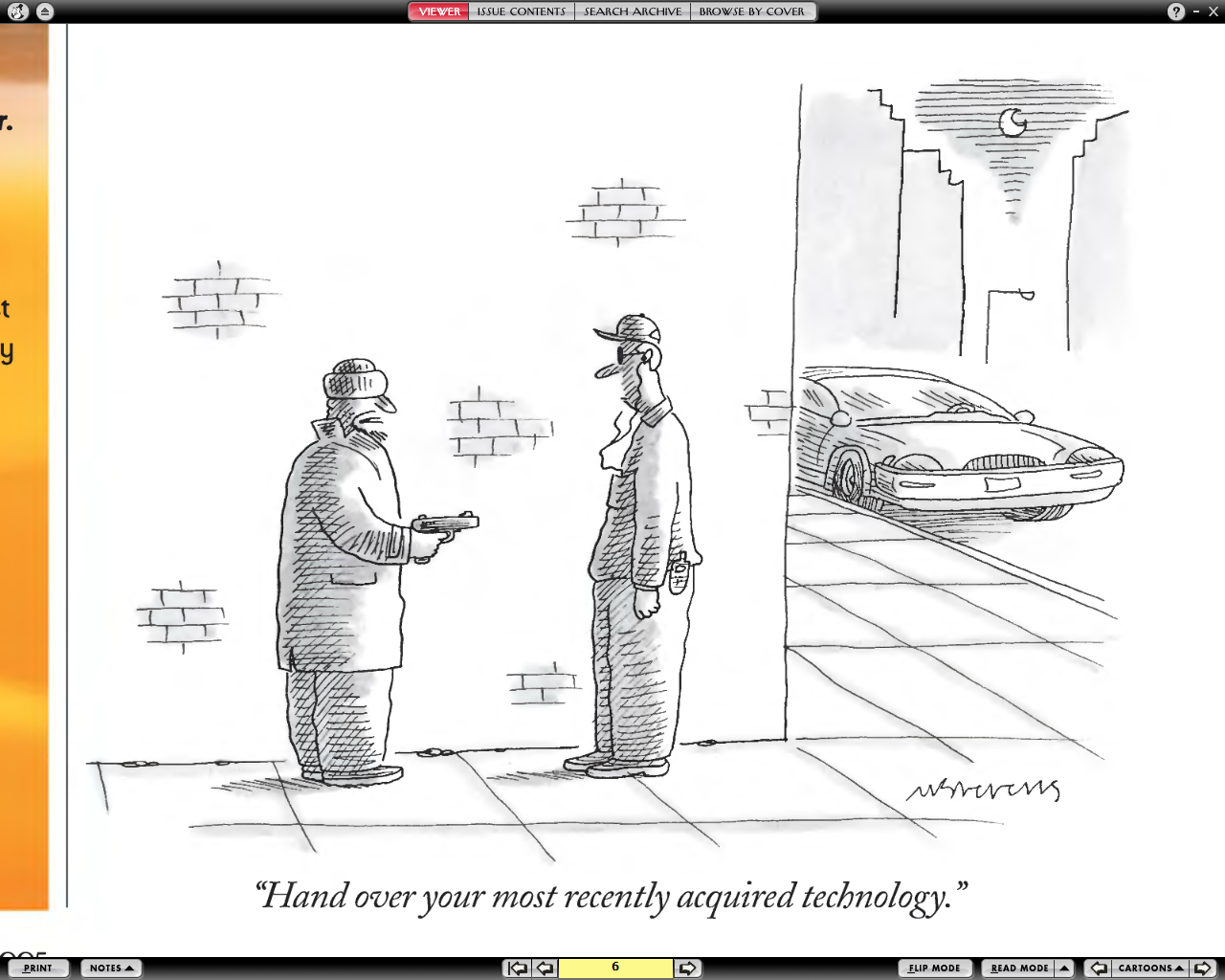 MSIA Review Course Copyright © 1923 Trustees Norwich University.  All rights, lefts, centereds, justifieds reserved.
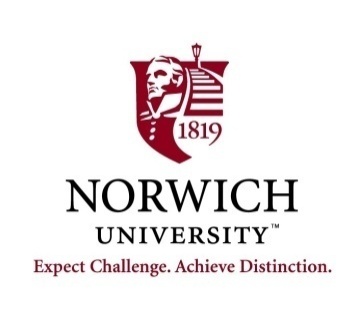 MSIA Program
Don’t letthe Internet
waste corporate 
resources:
MSIA Review Course Copyright © 1923 Trustees Norwich University.  All rights, lefts, centereds, justifieds reserved.
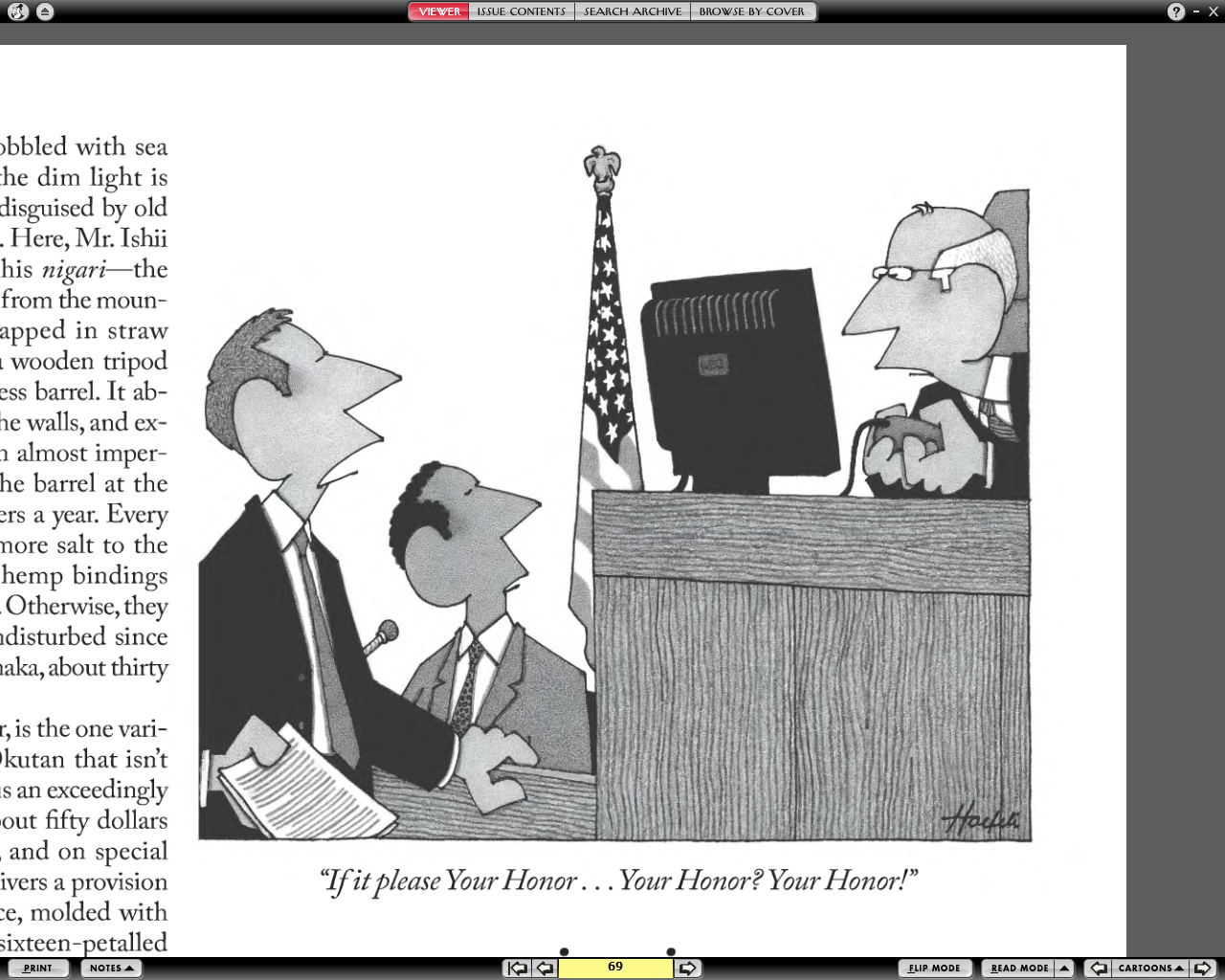 MSIA Review Course Copyright © 1923 Trustees Norwich University.  All rights, lefts, centereds, justifieds reserved.
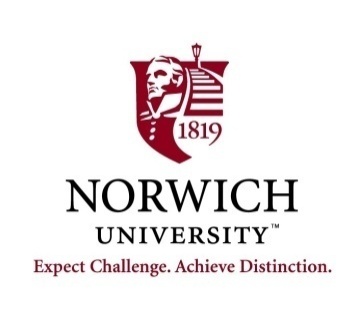 MSIA Program
Control theft of resources:
MSIA Review Course Copyright © 1923 Trustees Norwich University.  All rights, lefts, centereds, justifieds reserved.
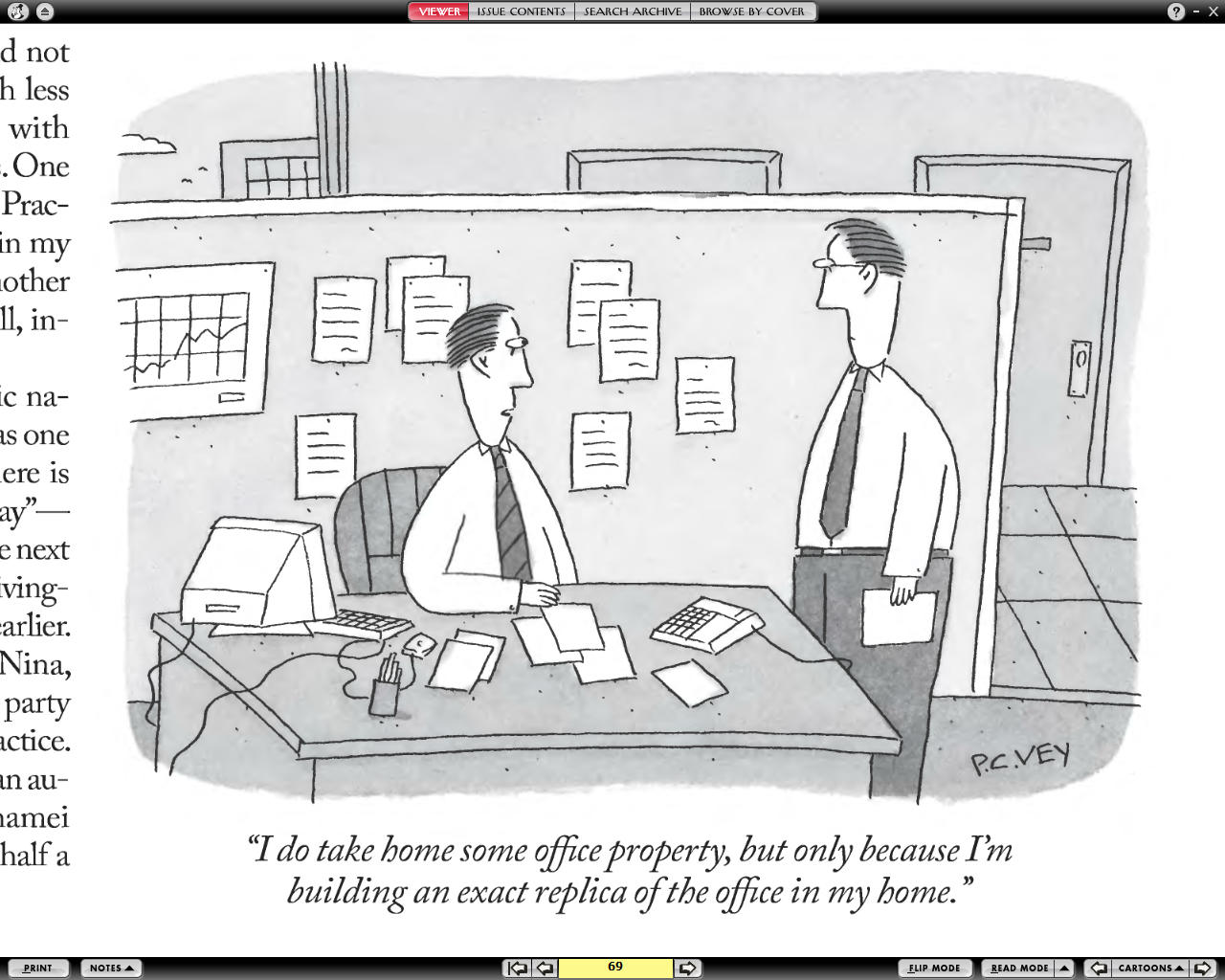 MSIA Review Course Copyright © 1923 Trustees Norwich University.  All rights, lefts, centereds, justifieds reserved.
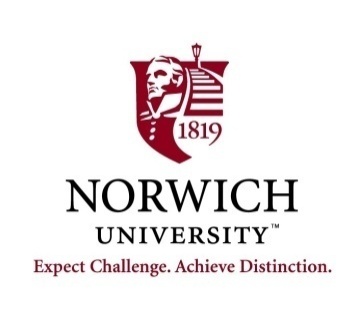 MSIA Program
Do backgroundchecks onprospectiveemployees:
MSIA Review Course Copyright © 1923 Trustees Norwich University.  All rights, lefts, centereds, justifieds reserved.
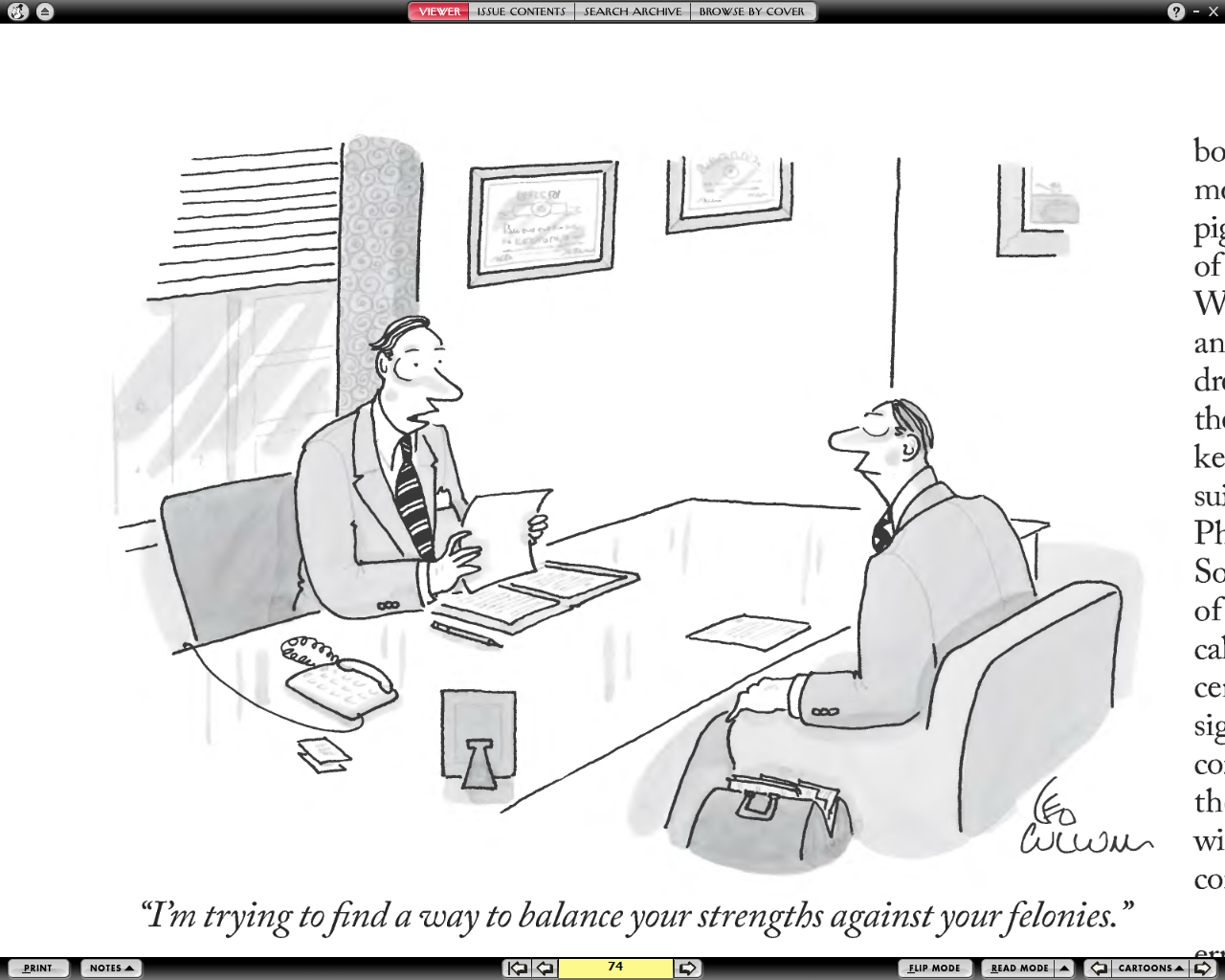 MSIA Review Course Copyright © 1923 Trustees Norwich University.  All rights, lefts, centereds, justifieds reserved.
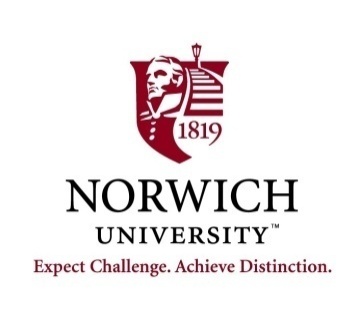 MSIA Program
Be ethicalat all times:
MSIA Review Course Copyright © 1923 Trustees Norwich University.  All rights, lefts, centereds, justifieds reserved.
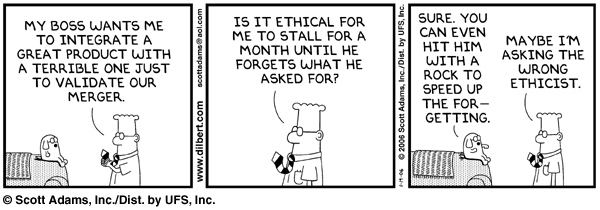 MSIA Review Course Copyright © 1923 Trustees Norwich University.  All rights, lefts, centereds, justifieds reserved.
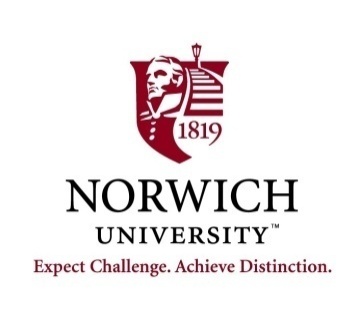 MSIA Program
STAYIN TOUCH:
MSIA Review Course Copyright © 1923 Trustees Norwich University.  All rights, lefts, centereds, justifieds reserved.
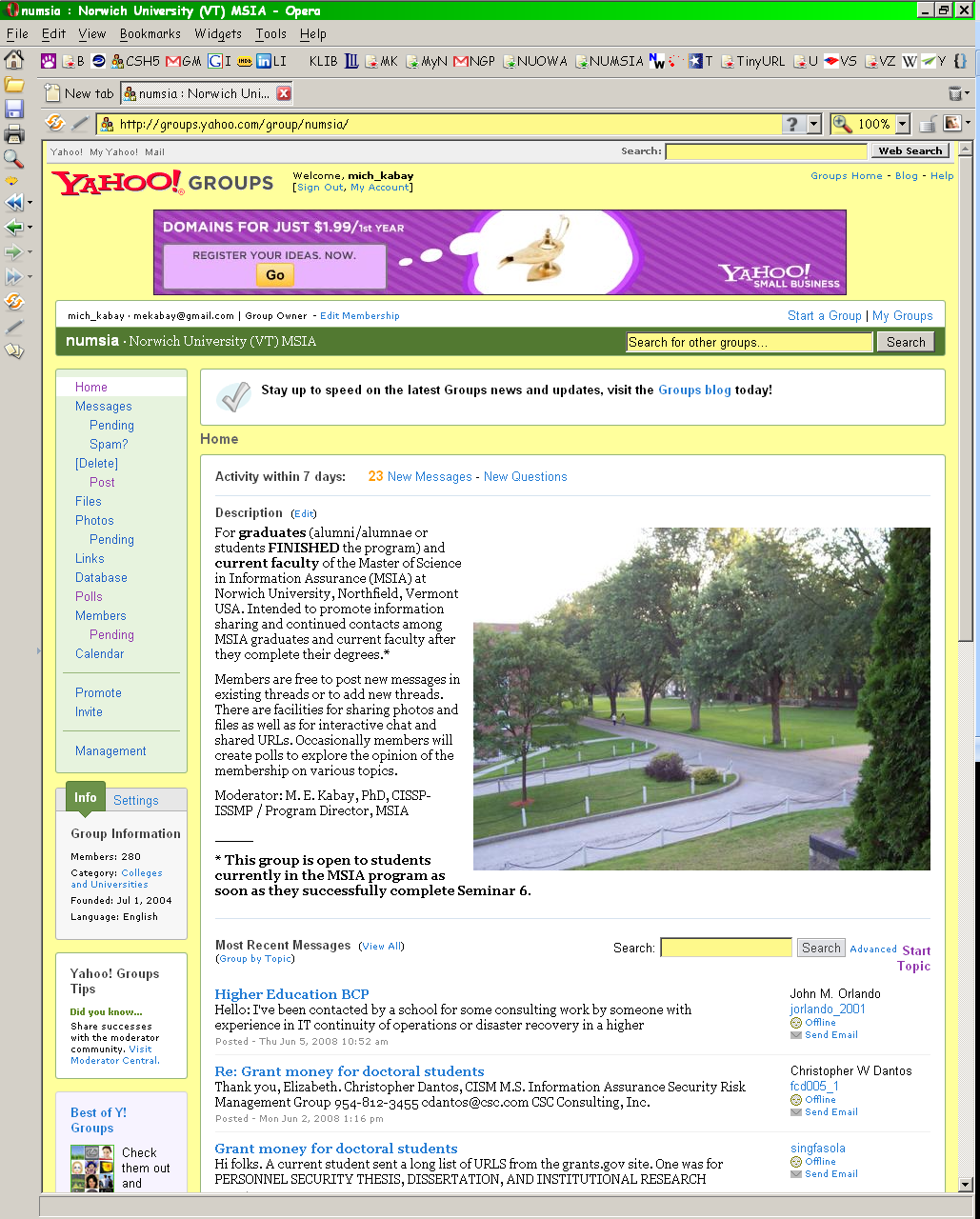 MSIA Review Course Copyright © 1923 Trustees Norwich University.  All rights, lefts, centereds, justifieds reserved.
NOW GO AND STUDY OR SOMETHING
MSIA Review Course Copyright © 1923 Trustees Norwich University.  All rights, lefts, centereds, justifieds reserved.